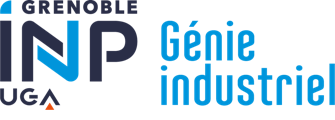 Summer SchoolPRODUCT DESIGN AND MANUFACTURING
Timisoara, 29 May – 23 June, 2023